The Gendering of Access and Outcomes in Research,Communications and International Collaboration
An ADVANCE roundtable 
Lehigh University 
March 19, 2013
The gendering of  the professoriate
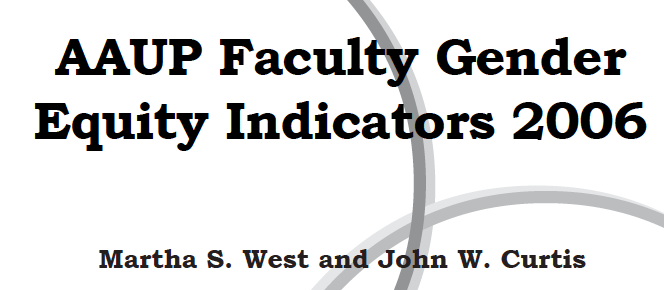 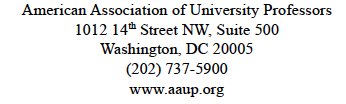 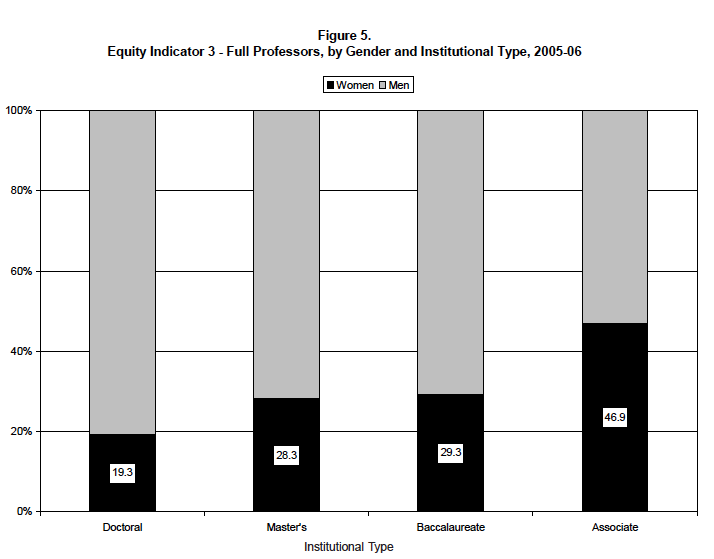 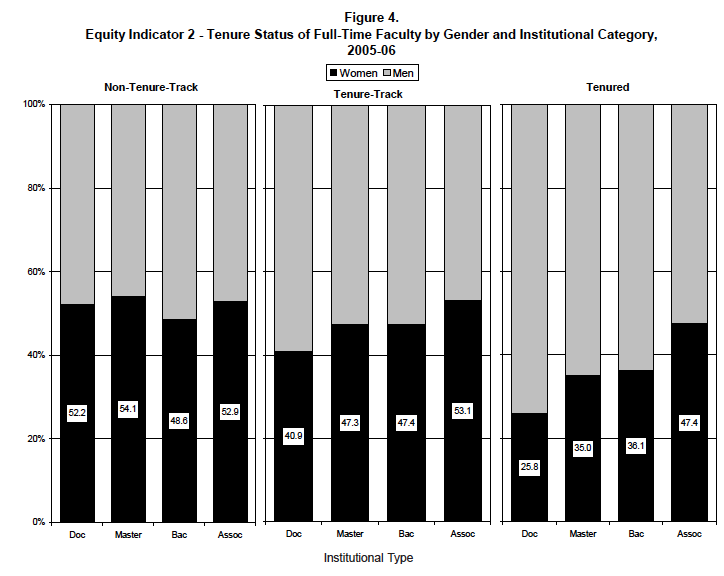 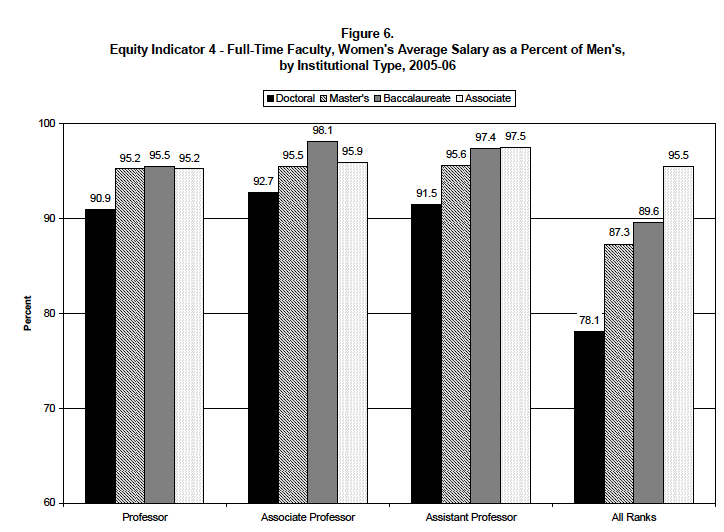 The gendering of research
Sex Differences in Application, Success, and Funding Rates for NIH Extramural Programs

Jennifer Reineke Pohlhaus, PhD, Hong Jiang, PhD, Robin M. Wagner, PhD, MS, Walter T. Schaffer, PhD, and Vivian W. Pinn, MD
Acad Med. 2011 June; 86(6): 759–767.
The gendering of research
Cross-sectional analysis = women and men were generally equally successful at all career stages
 
 Longitudinal analysis = men with previous experience as NIH grantees had higher application and funding rates than women at similar career points. 

Women received larger R01 awards than men

 Men had more R01 awards than women at all points in their careers.

 Therefore, further action will be required to eradicate remaining sex differences.
Gender and international research
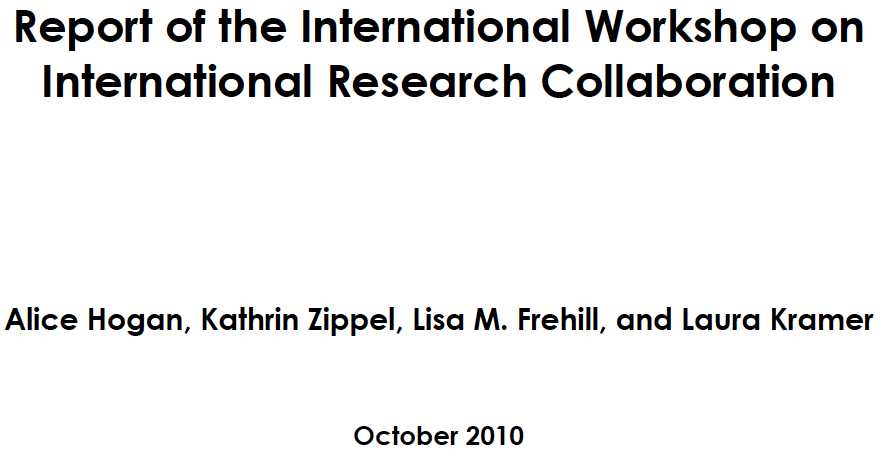 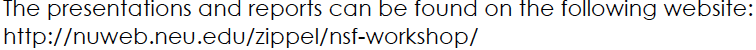 Executive summary
For building international collaborations networking at conferences cannot be overstated 

Women and minority men are less likely than whit males to engage in international collaboration 

There is a wide variation in the recognition v=gven to international collaboration 

For women the risk of sexual harassment and lack of support networks are particular concerns
Gendering of the media
mailto:http://chronicle.com/article/Woman-as-Academic-Authors/135192?subject=women and publications
Gendering of the media
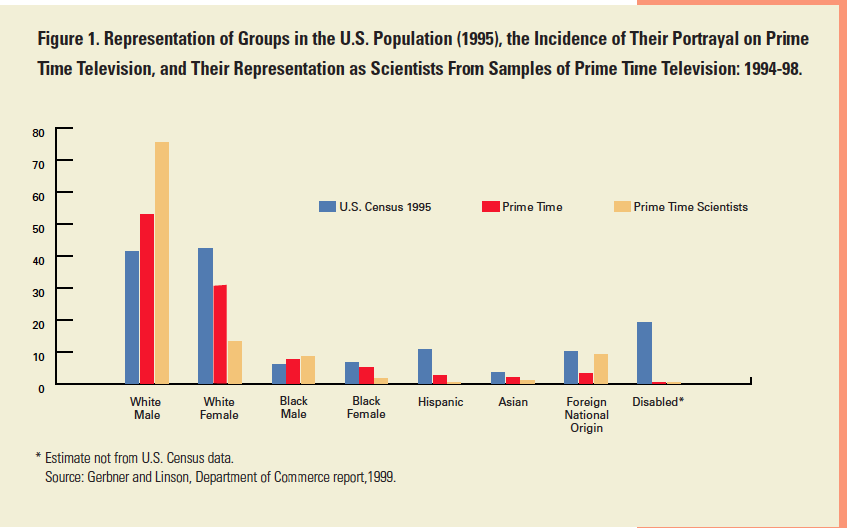 conclusions
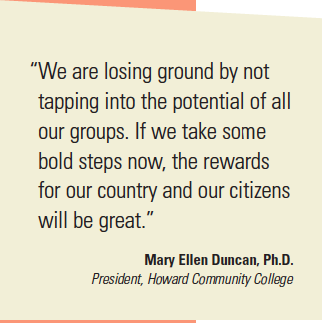